Автор и руководитель проекта: Махмутова Т.А.
Родник благоустраивали:
Махмутова Т.А.
Шелехов М.Л. 
Сыровацкая Наталья
Морозов Данил   
Шаболдин Евгений
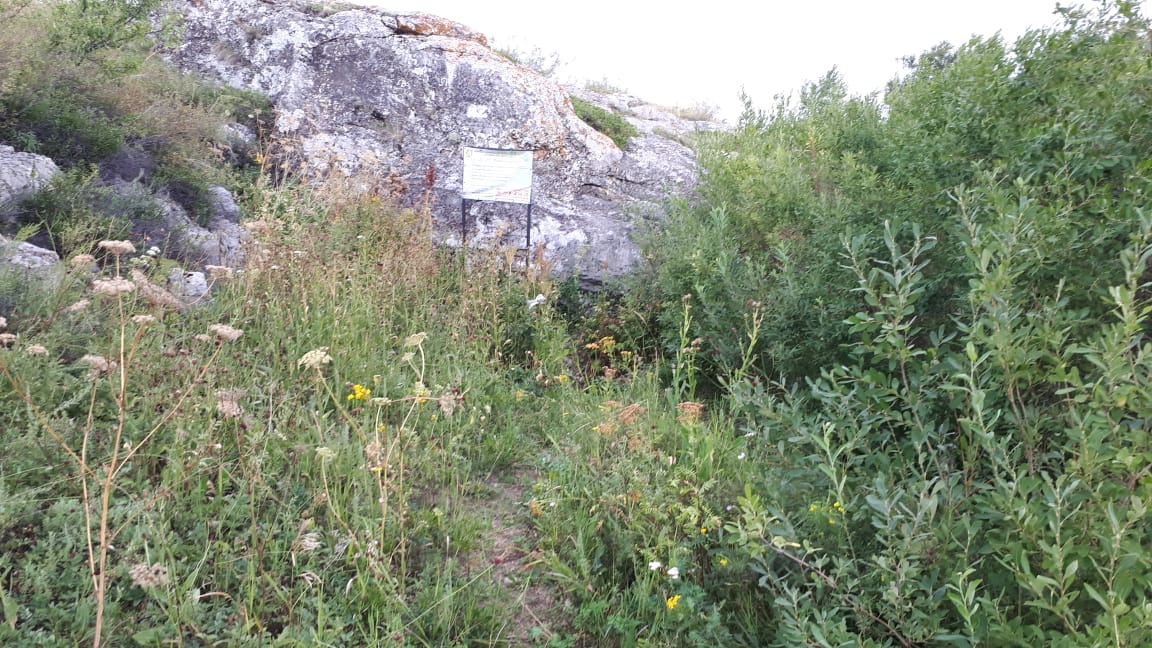 Родник «Каменный лог», расположенный на территории Сухореченского сельского поселения
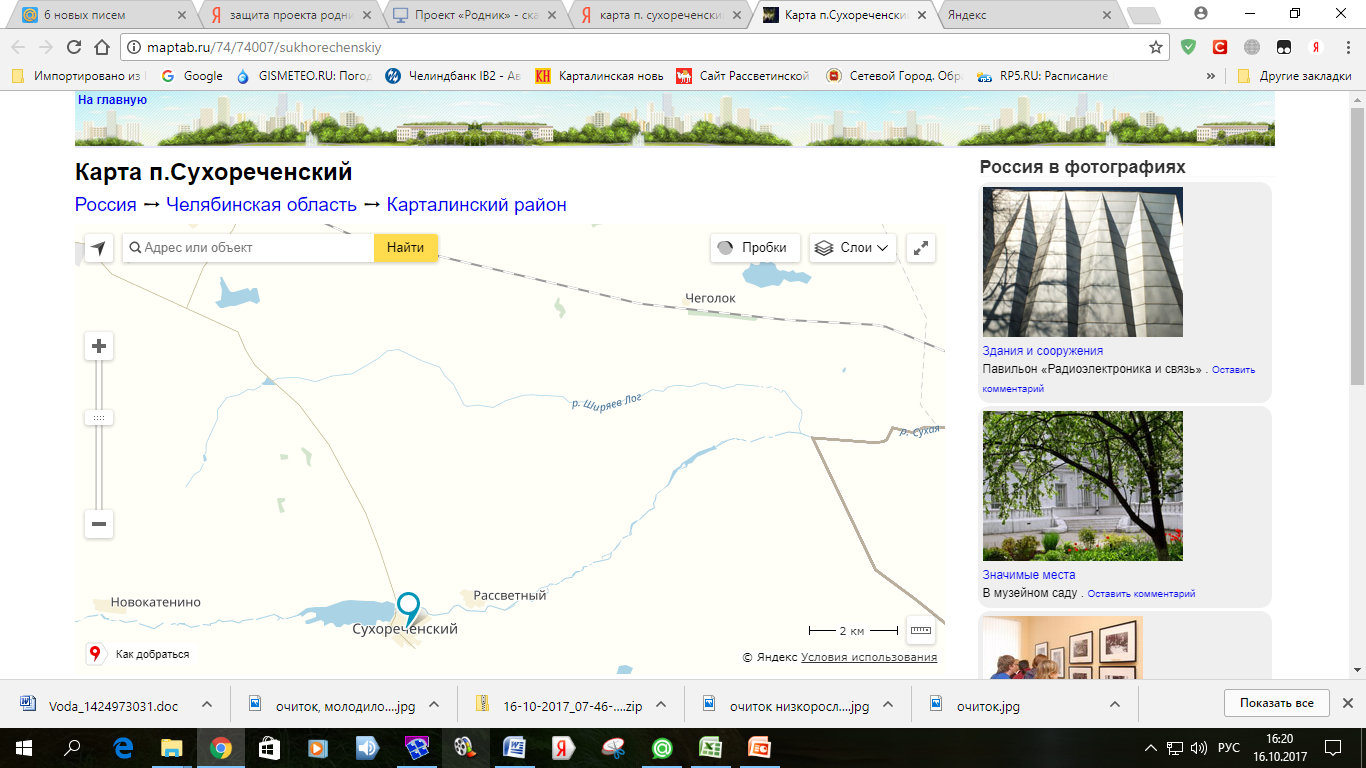 Карта местности
Местоположение: 
Родник расположен в 7 км. северо-восточнее п. Рассветный: 52◦59’17”с.ш.; 60◦59’40”в.д., 
в пяти километровой пограничной зоне с республикой Казахстан.
Родник
РОДНИК
Казахстан
Р. Сухая
Родник  «Каменный лог»
Тип родника: нисходящий,  низовой (бьет со дна оврага)Характер истечения:   безнапорное донное подпитывание.Расстояние до ближайшего водоема -3 метра
Август 2017г.Проведено обследование родника:глубина- 43 смширина- 62 смдлина- 82 см
Качество воды: Соответствует СанПиН 2.1.4.1175 – 02
В августе 2020 года дружина юных пожарных, под руководством Махмутовой Татьяны Аскольдовны и жителя посёлка - Шелехова Михаила Леонидовича упорно занялись очищением и облагораживанием местного родника.
После реставрации памятника «скорбящая мать» в посёлке Сухореченский, остались плиты, они и послужили материалом для благоустройства источника чистой воды.
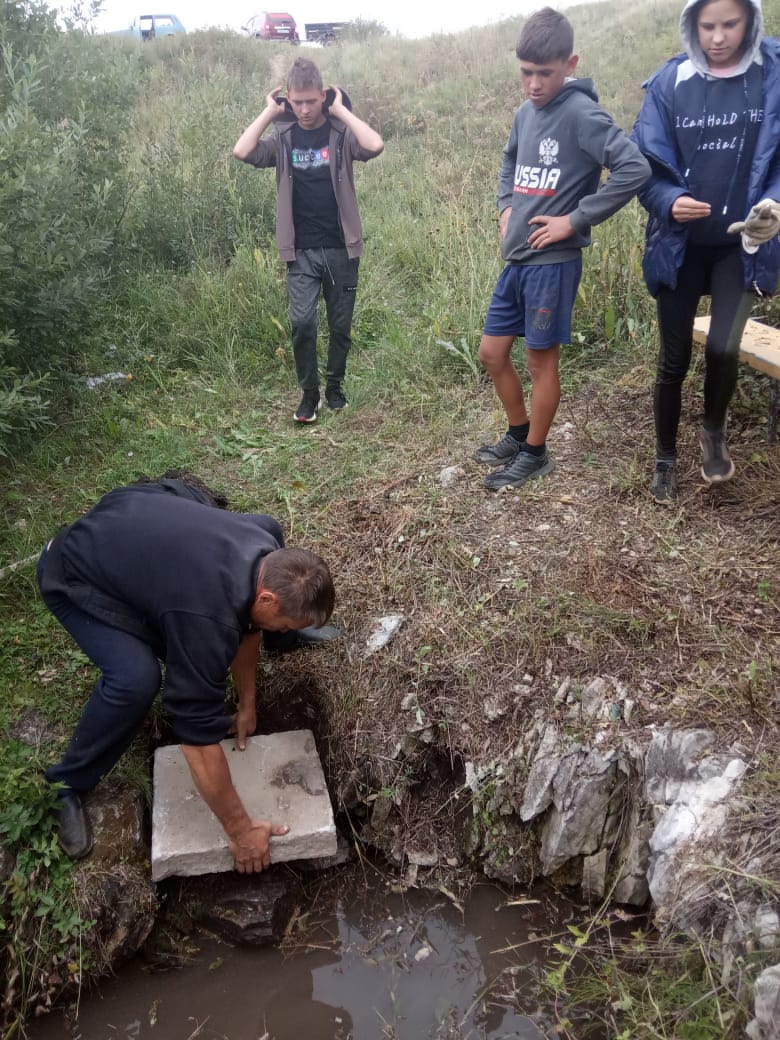 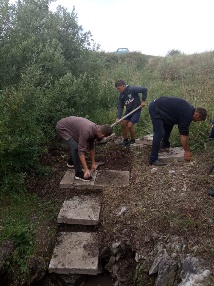 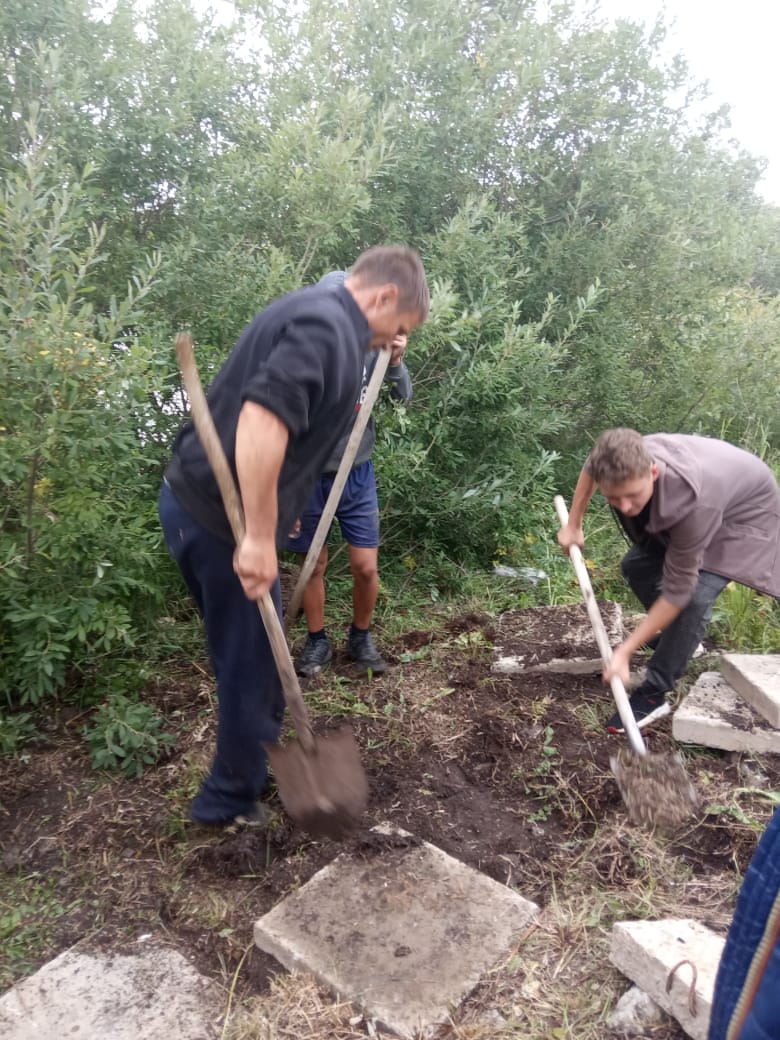 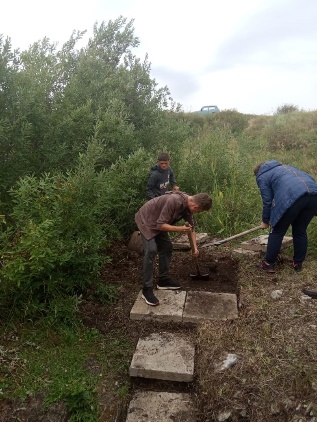 Сделали площадку и  ступеньки для спуска к роднику.
Рядом с новой площадкой установили лавочку, чтобы люди могли не только попить вкусной, чистейшей родниковой воды, но и спокойно отдохнуть.
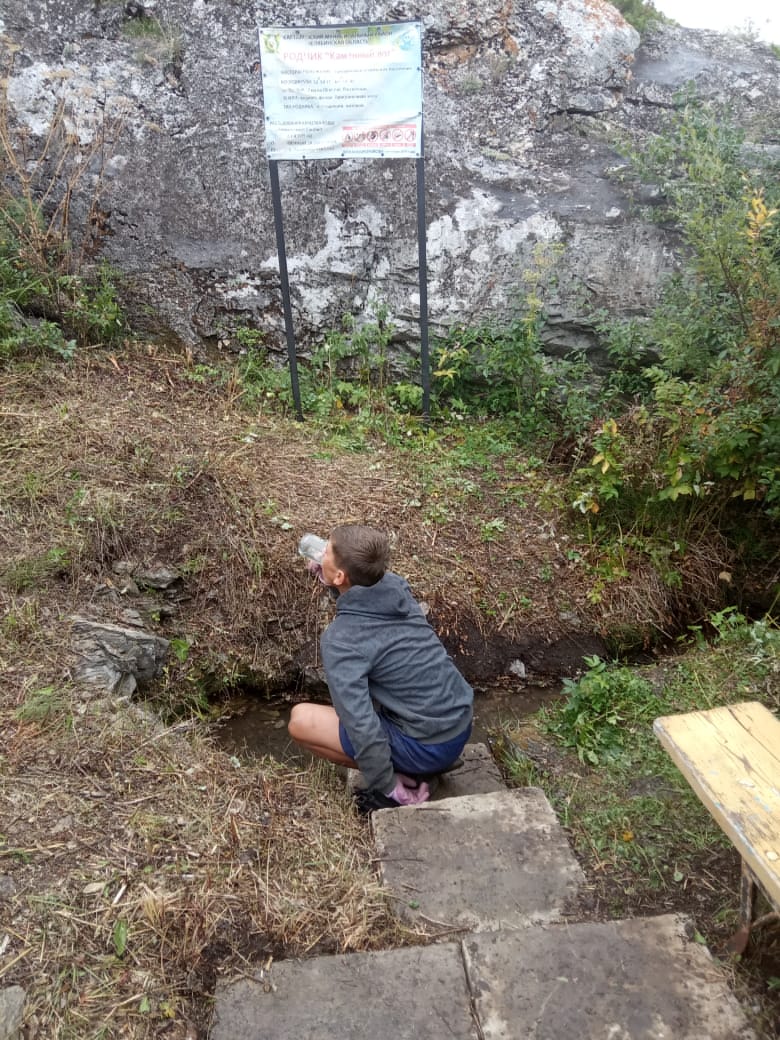 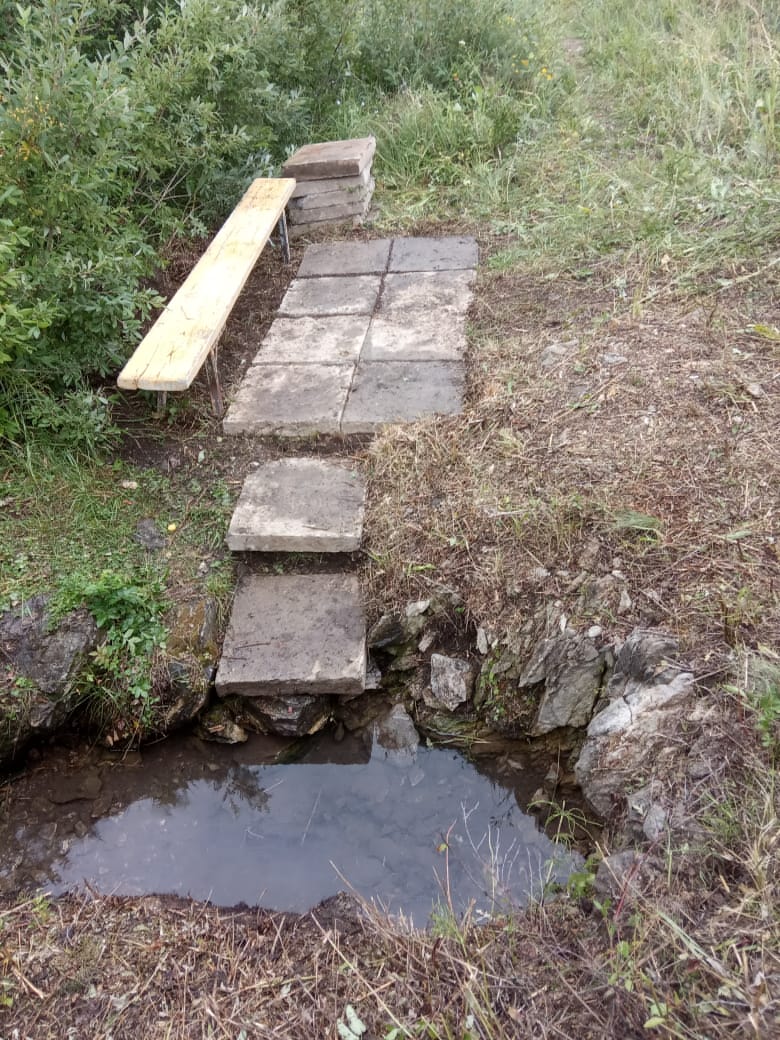 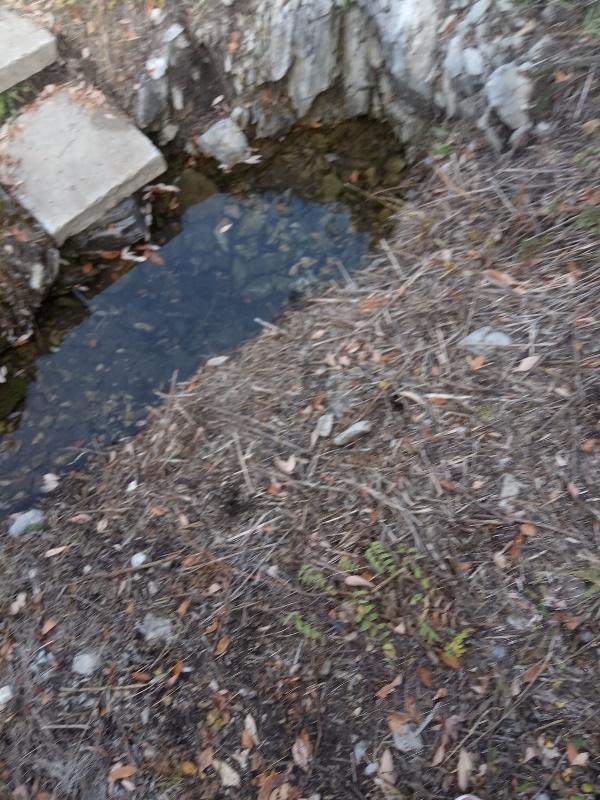 Пусть бьет ключом водаиз матушки – земли.На долгие годаживи, родник, живи!